Масленица.
«Мастер -класс по созданию куклы-чучелки».
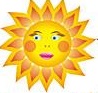 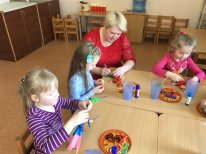 Автор :                                                       Пунтус Светлана Васильевна, 
Воспитатель СП д/с «Дюймовочка»
МБОУ СШ №1 им. Игоря Прокопенко
гор. Гвардейска  
Калининградской  области                     

2017 г.
Цель: 
Формировать навыки художественного творчества, через познавательно-исследовательскую деятельность, в процессе игры с крепированной бумагой и нитками.

Программное содержание: 
триединство задачОбучающие: учить правильно воспринимать окружающий мир, расширять словарный запас детей, знакомить детей с образцами художественного творчества; 
Развивающие: развивать мелкую моторику,  художественные способности ребят и навыки владения инструментами; 
Воспитательные: прививать детям интерес к народным праздникам и традициям своего народа.-
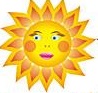 Содержание организованной    деятельности детей: 
I. Организационный этап.
Беседа с детьми о празднике Масленица. Слайд 4
Рассматривание иллюстраций Слайд 5 ,(6,7,10,11,12)
Художественное слово Слайд 8 ,(6)
II. Основной этап.
Вводное слово воспитателя Слайд 17Мотивация к организованной и продуктивной деятельности детей Слайд 18
Динамическая пауза Слайд 24
III. Заключительный этап.
Подвести к выводу: Слайд 25
Педагогический анализ Слайд 27
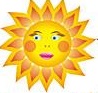 Масленица – это проводы зимы и встреча весны
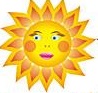 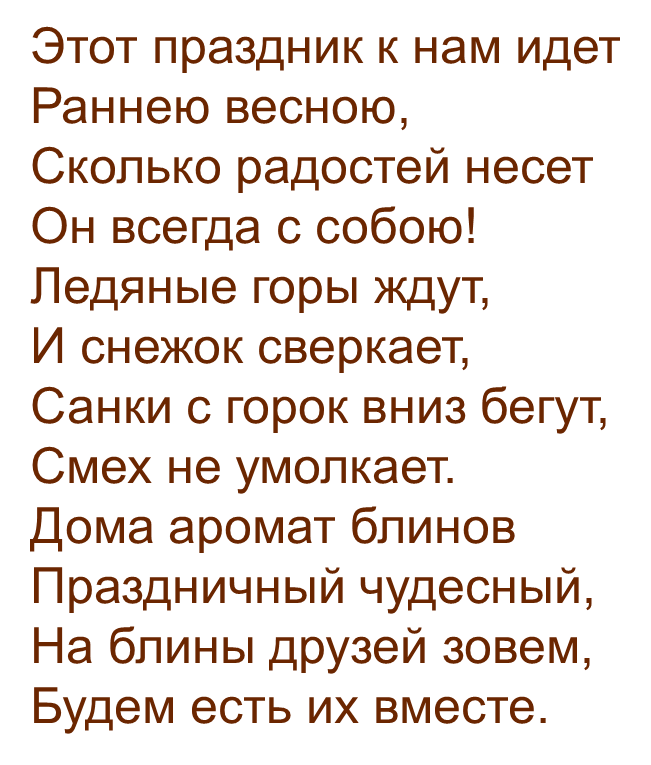 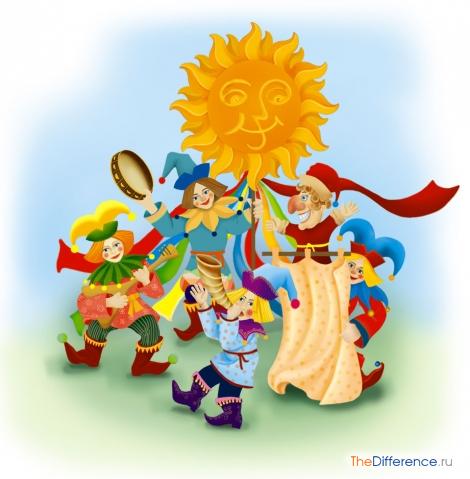 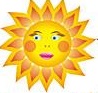 На Масленицу провожают зиму, встречают весеннее солнышко.
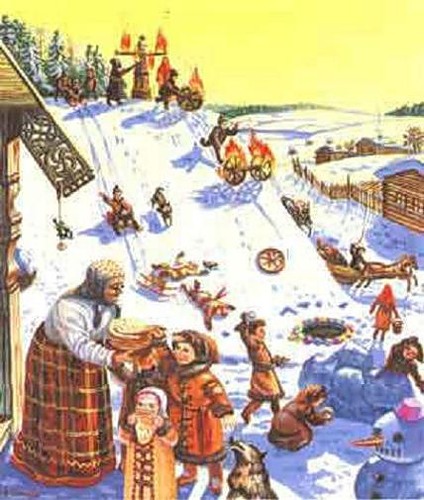 Масленица всегда была шумной, весёлой              с песнями и играми.
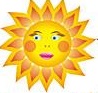 Чтобы всё в будущем году было благополучно -  пели песенки-заклички.
Выходи, народ,
Становись у ворот
Весну закликать,
Зимушку провожать.
Весна, весна-красна,
Приди, весна, с радостью!
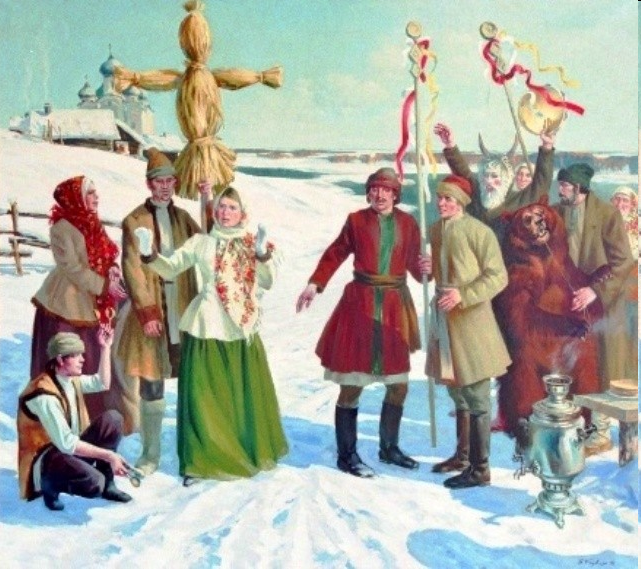 Всю неделю на Масленицу веселились, катались с горки, водили хороводы.
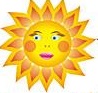 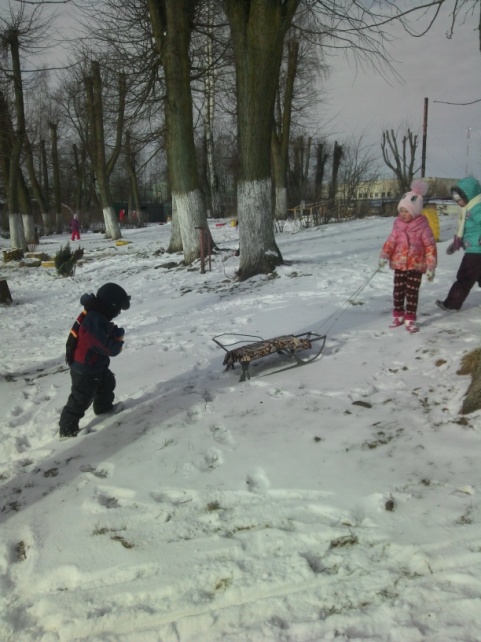 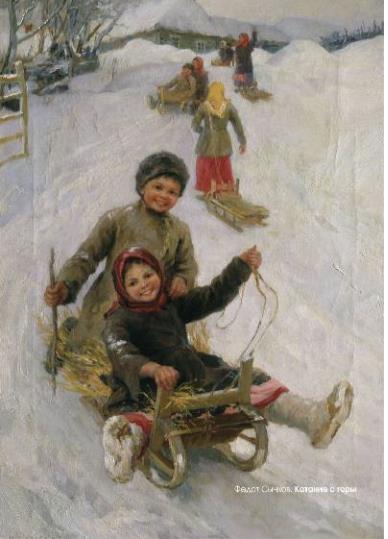 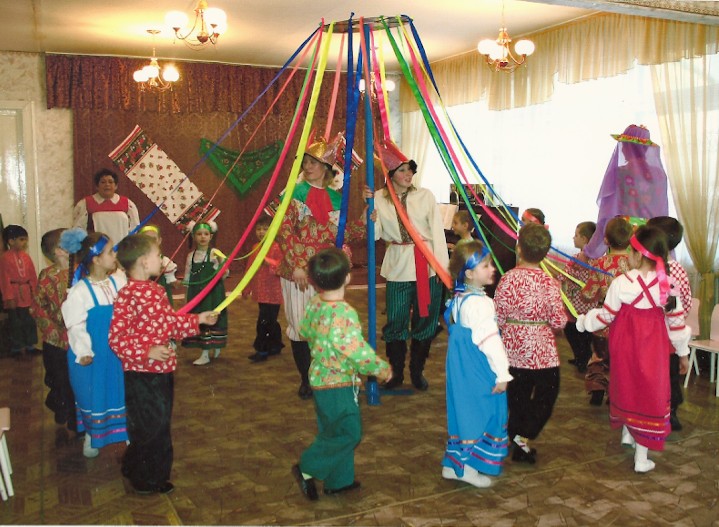 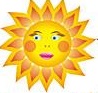 Главное угощение праздника — это блины, древний языческий символ возврата к людям солнца и тепла.
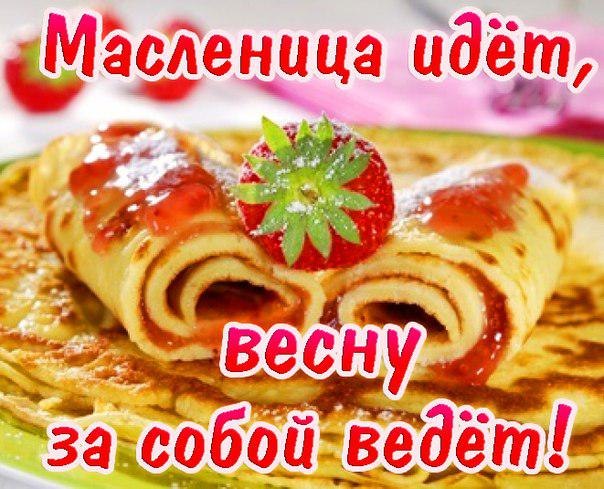 Как на масленой неделе
Из трубы блины летели.
Ой, блиночки мои,
Блины масленые,
Ой, блины, блины, блины,
Разрумяненькие!
Румяный блин означал весеннее солнышко.
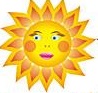 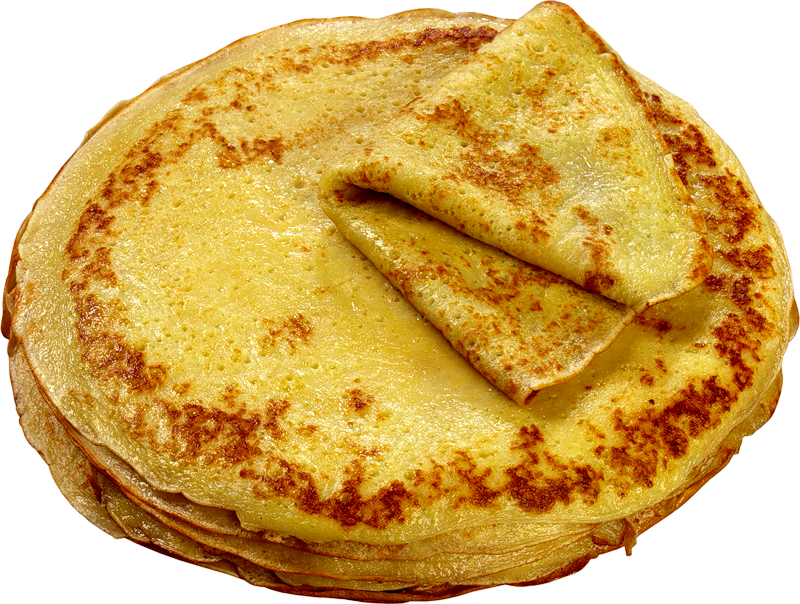 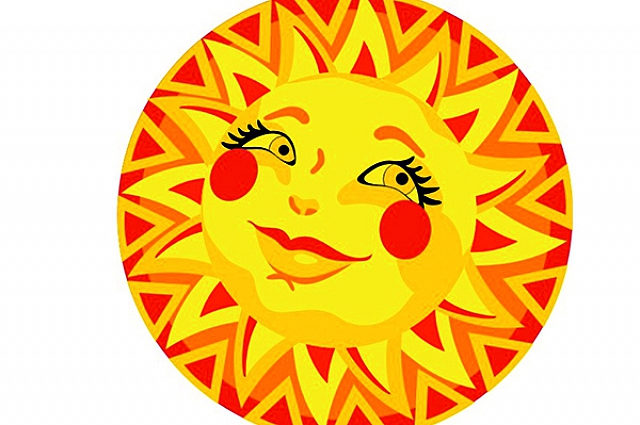 И в наше время на Масленицу пекут блины. Это старинный русский обычай – встречать весну.
Каждый день Масленицы имеет свое название и обряды.
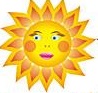 ВСТРЕЧА
На первый день масленицы русский народ справлял встречу Чистой масленицы - широкой боярыни. В старину дети с утра выходили на улицу строить снежные горы.
ЗАиГРЫШИ
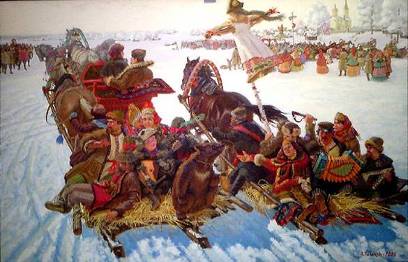 На второй день Масленицы устраивали различные игры. Люди катались на санях, коньках, ледянках.
ЛАКОМКА
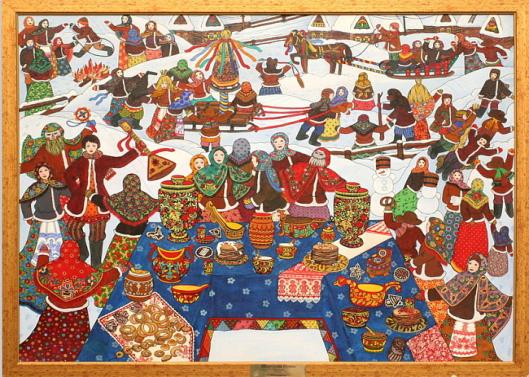 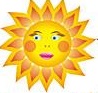 В этот день люди лакомились блинами. Блины пеклись из разной муки и с разными начинками.
ШИРОКИЙ ЧЕТВЕРГ
В этот день возили чучело зимы, устраивали соревнования в силе и ловкости.
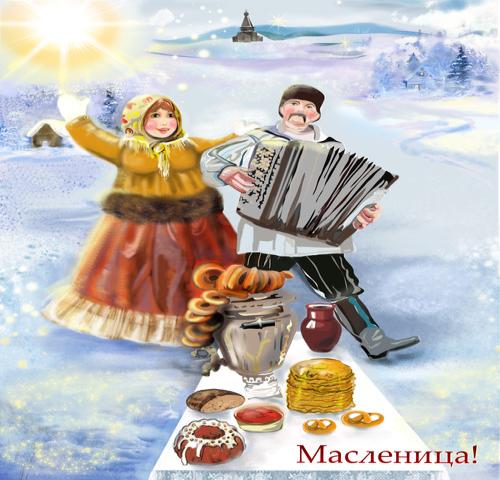 ТЕЩИНЫ  вЕЧёРКИ
Масленица – это еще и  семейный праздник. Весна всегда связывалась с началом новой жизни.
ЗОЛОВКИНЫ ПОСИДЕЛКИ
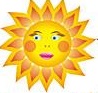 Этот день был всегда шумным, с ряжеными, играми, любимыми русскими забавами: катанием с гор на салазках, катание на лошадях.
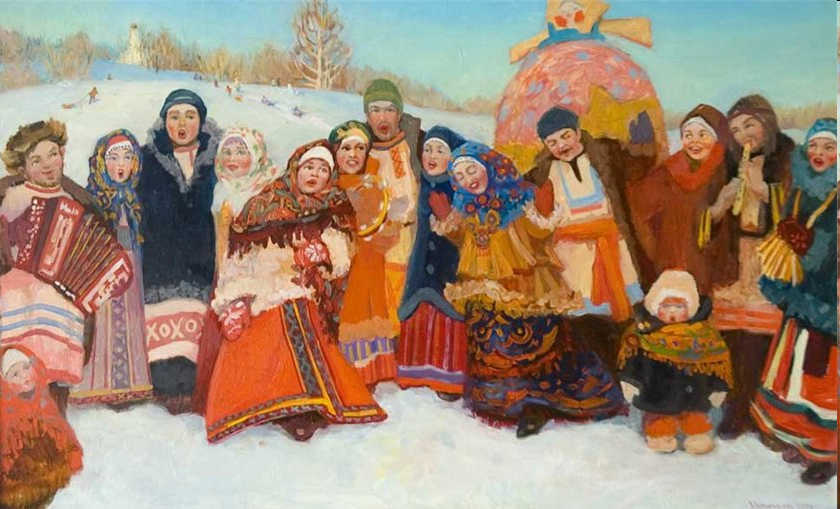 ПРОЩЕННОЕ ВОСКРЕСЕНЬЕ
Последний день Масленицы  -  самый важный день на всей масленичной неделе. Все, от мала до велика, просят друг у друга прощения, чтобы встретить весну с чистой совестью.
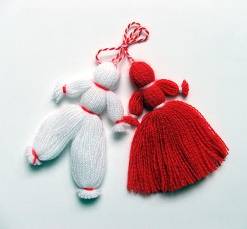 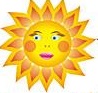 Дарили сделанные из белых и красных ниток мартенички, куколки мальчика и девочки, - символ дружбы. 
Ими взмахивали и приговаривали:
Ты прости меня, прости. 
Все обиды отпусти.
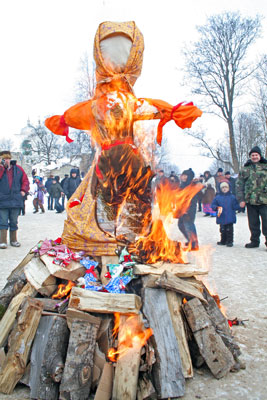 В последние дни масленицы все внимание было обращено уже на куклу из соломы, которую наряжали в кафтан, шапку, подпоясывали, обували в лапти, усаживали в большие сани, за которыми шествовали ряженые. В воскресенье вечером чучело Масленицы (как образ Мары-Марены) сжигали на пригорке возле деревни – с шутками и выкриками. Начинался пост.
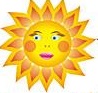 У масленичного костра собиралось всегда много народу, было весело, звучало много песен. С Масленицей прощались и в шутку и всерьёз. Подбрасывая солому в огонь.
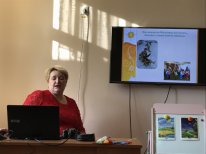 Поговорки про масленицу
Не житье, а Масленица. 
Не все коту Масленица, будет и Великий пост. 
Масленица семь дней гуляет. 
Масленица объедуха, деньгами приберуха. 
Это Масленица идет, блин да мед несет. 
Без блинов -не Масленица. 
Блинцы, блинчики, блины, как колеса у весны.
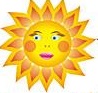 Многие думают, что в последний день масленичной недели сжигают чучело масленицы, но нет, не Масленицу сжигают,   а Зиму провожают!
Образовательная область:
социально-коммуникативное развитие
• познавательное развитие;
• речевое развитие;
• художественно-эстетическое развитие;
• физическое развитие.
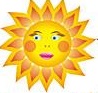 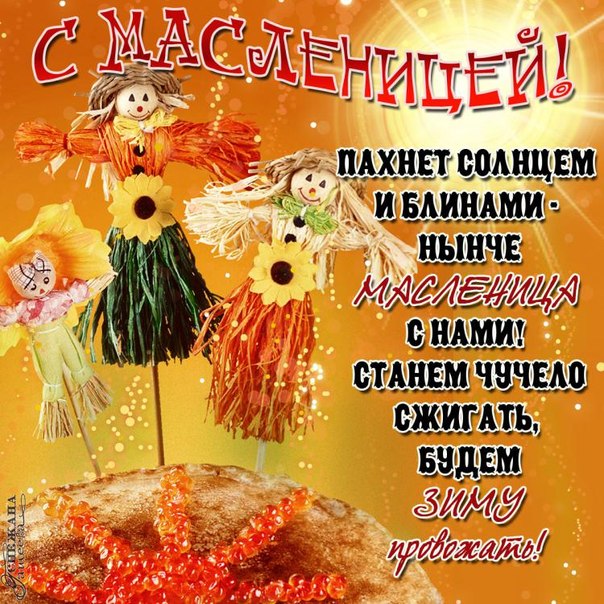 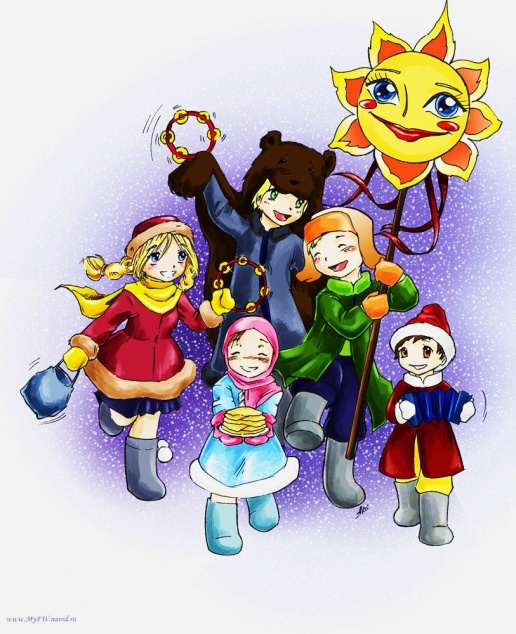 Ход непрерывной образовательной деятельности
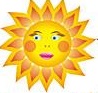 Отмечается масленица и в наши дни, но уже не с таким размахом. В каждом городе и селе устраиваются народные гулянья с ярмарками, представлениями, с обрядом сжигания чучела Масленицы. Люди просят друг у друга прощения в Прощёное воскресенье. Радуются проводам лютой зимы и ждут с нетерпением ласковую весну.
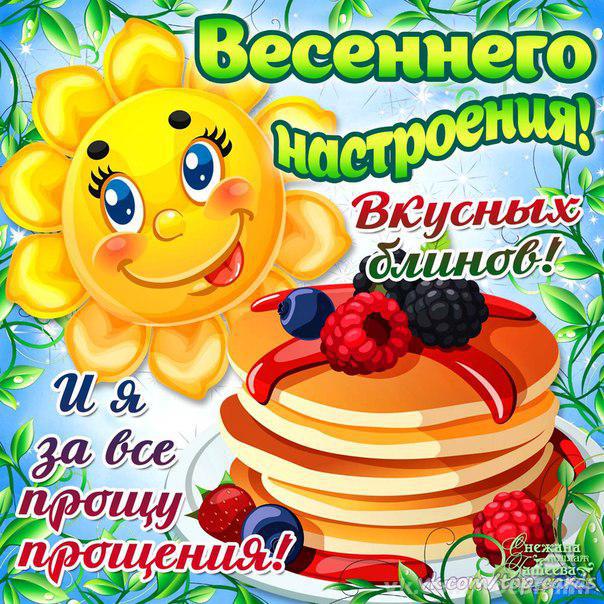 Чтобы провести время с детьми весело и с пользой, можно изготовить на масленицу  КУКЛУ - ЧУЧЕЛКУ  из разного материала. Я использовала для этого гофрированную бумагу различных цветов.
 Вам понадобятся следующие материалы: крепированная бумага разного цвета,  картон красного цвета, вязальные нитки красного и желтого цвета, коктейльные трубочки, деревянные шпажки, тонкие атласные ленты, клей, нож, ножницы, дырокол, степлер.
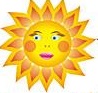 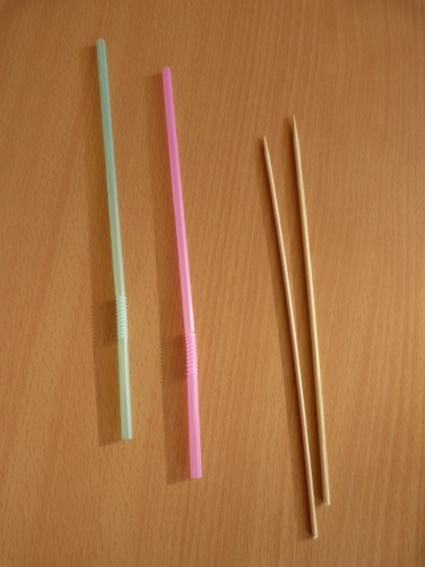 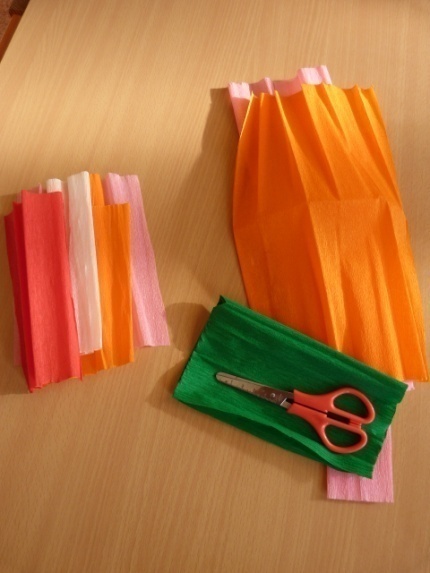 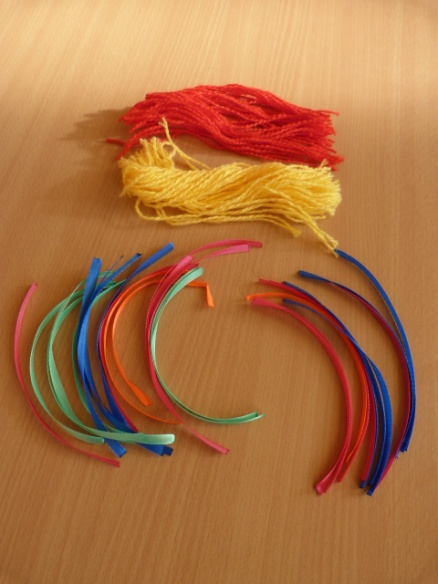 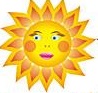 Сначала нужно нарезать на прямоугольники крепированную бумагу для изготовления рук и платья.
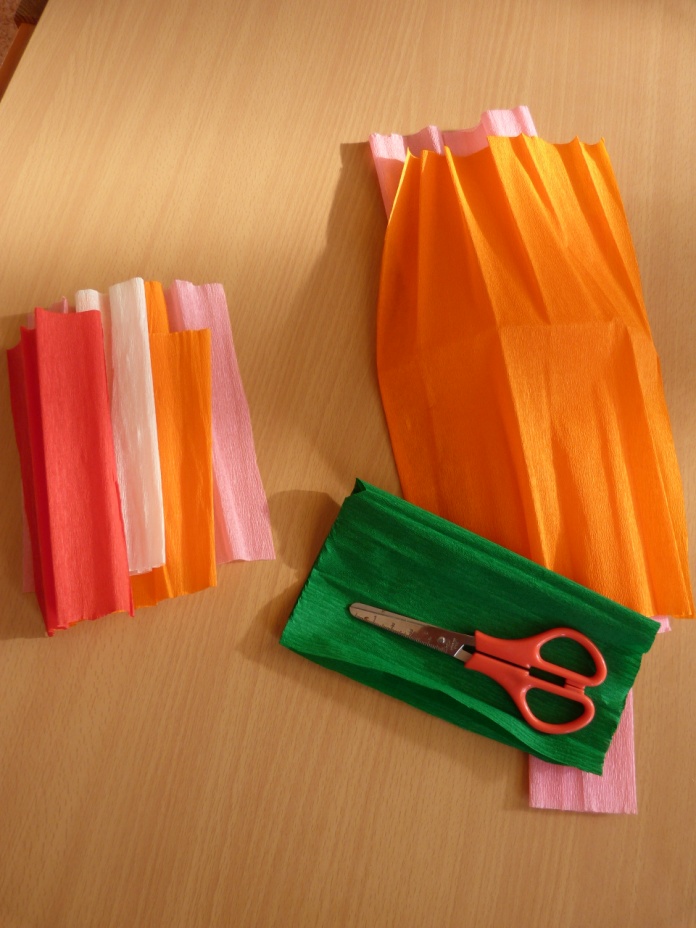 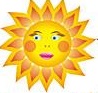 Затем нужно вырезать из картона голову для куклы и сделать дыроколом  по кругу отверстия для «волос». Можно приготовить мордочку.
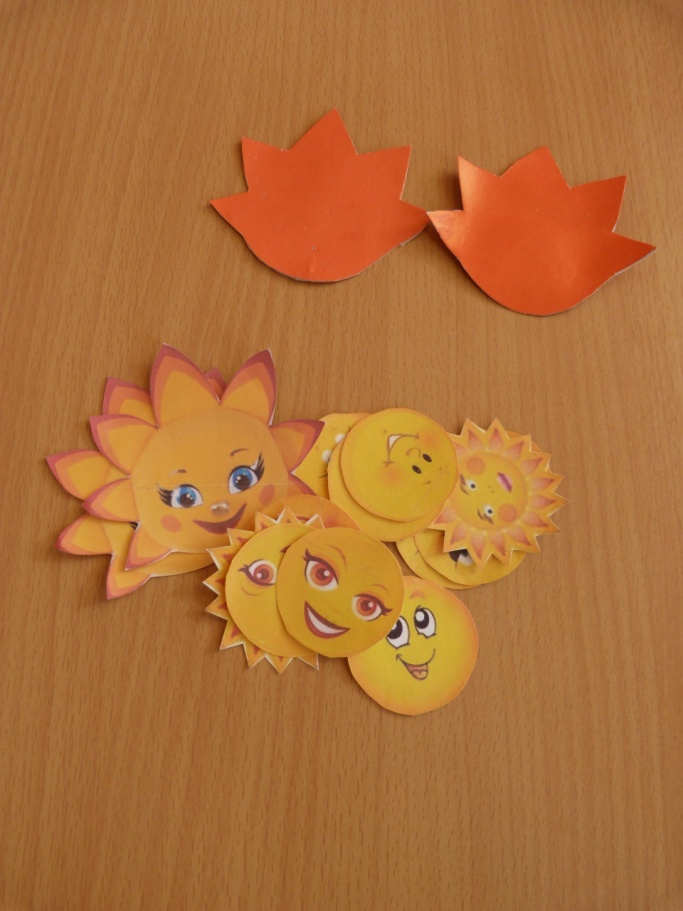 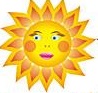 Теперь нужно взять трубочку и прикрепить к ней голову степлером. 
С помощью ножа (в трубочке) делаем сквозной надрез для рук.
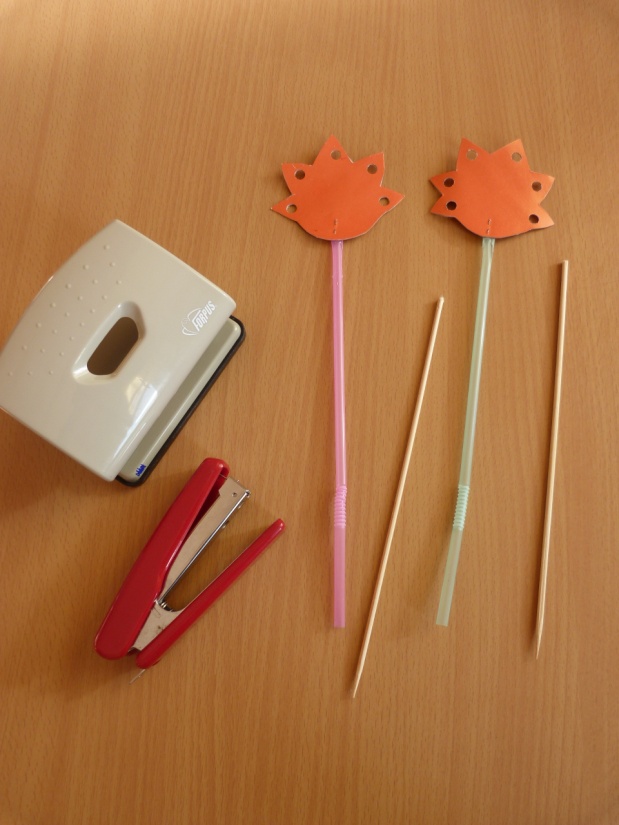 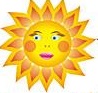 Находим центр у платья (складываем в четыре раза), отрезаем уголок и нанизываем на трубочку. Можно нанизать 2 детали одежды.
Скручиваем заготовку из бумаги и вставляем в надрез, чтобы получились руки.
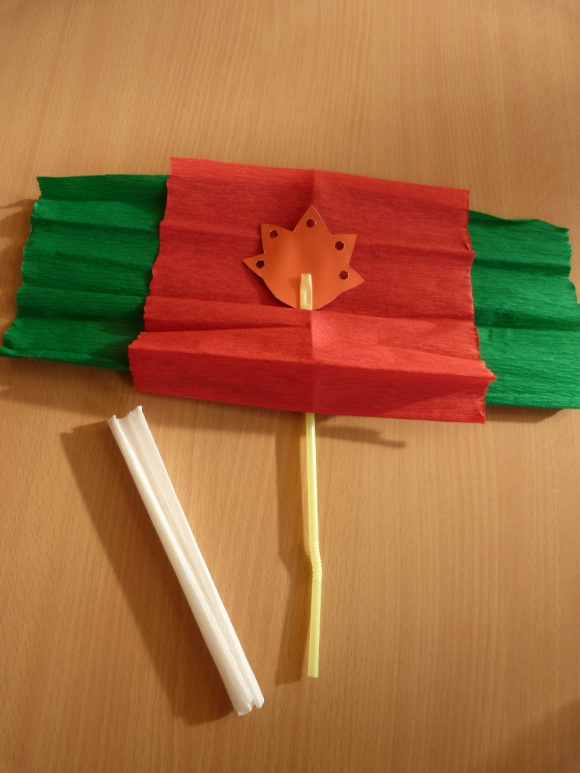 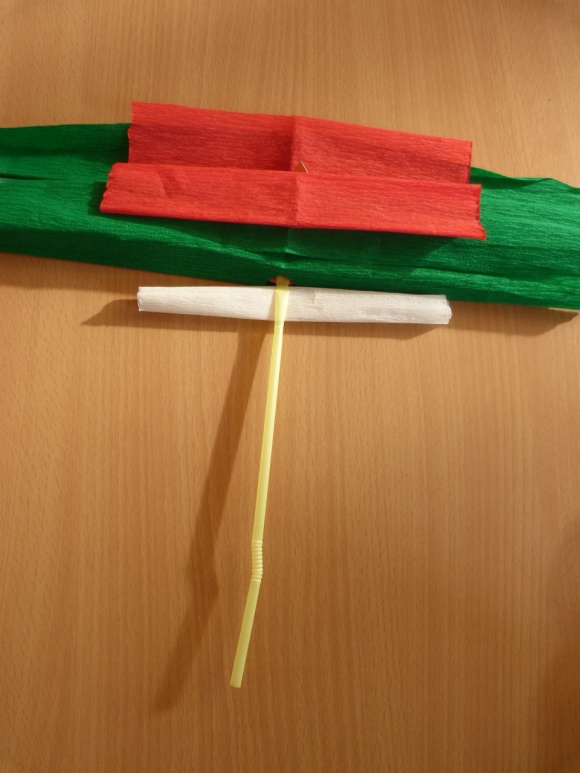 Лентой подвязываем платье в области талии.
Ещё двумя лентами перевязываем руки (делаем рукава).
Привязываем нитки к голове (делаем причёску).
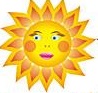 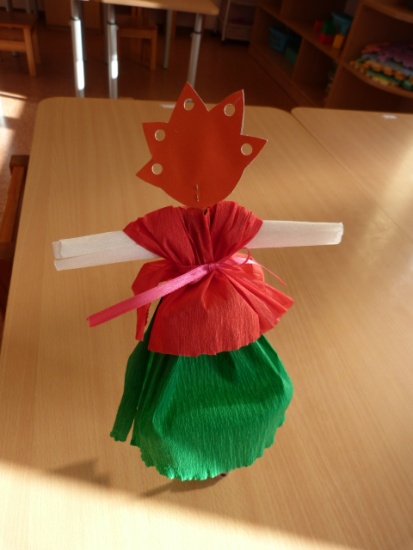 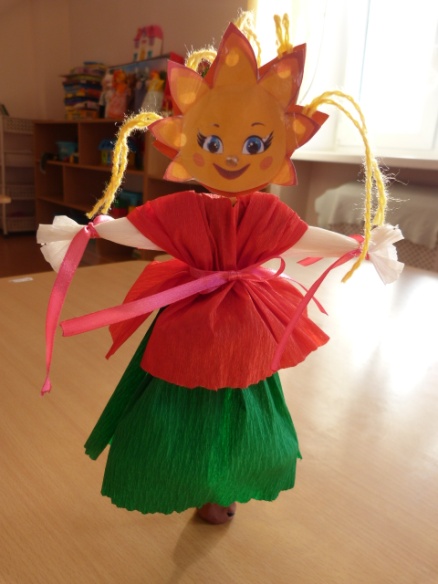 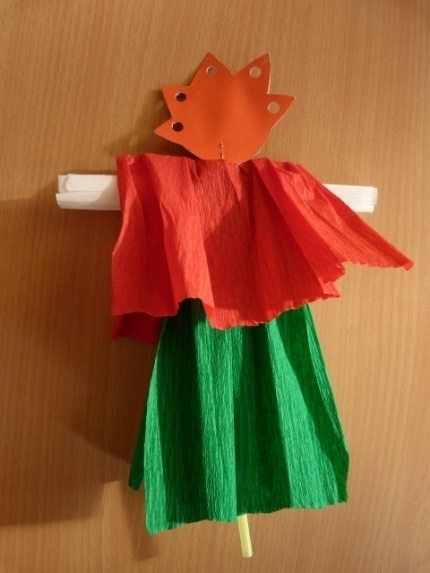 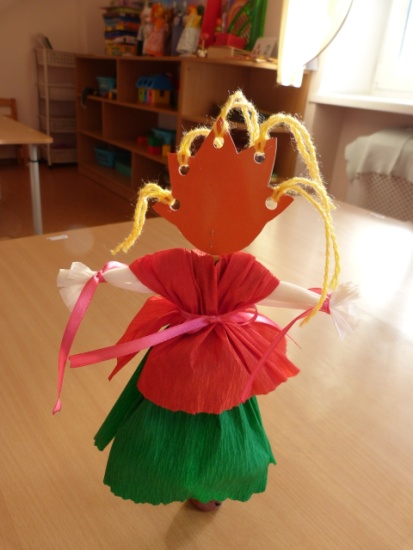 Вставляем в трубочку деревянную шпажку, чтобы куколка не гнулась.
Наклеиваем мордочку.
Расправляем платье, делаем пышным и кукла - чучелка готова.
Динамическая пауза
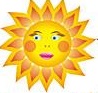 Карусели, карусели!Круг за кругом хоровод!Все успели, все уселись?Приготовились, вперед!
Еле-еле, еле-елеЗавертелись карусели,А потом, потом, потомВсе бегом, бегом, бегом!Тише, тише, не спешитеКарусель остановитеРаз и два, раз и два,Вот и кончилась игра!
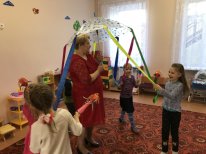 Вывод: 
Мастер класс по изготовлению кукол-чучелок помог детям освоить технику выполнения народной обрядовой куклы. Вызвал интерес и уважение к культурному наследию России.
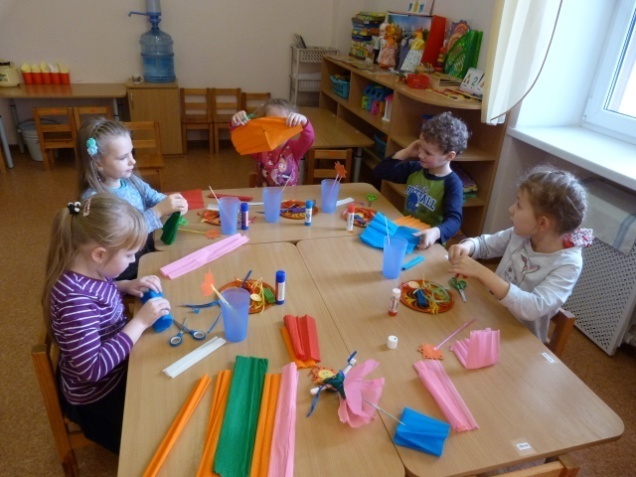 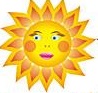 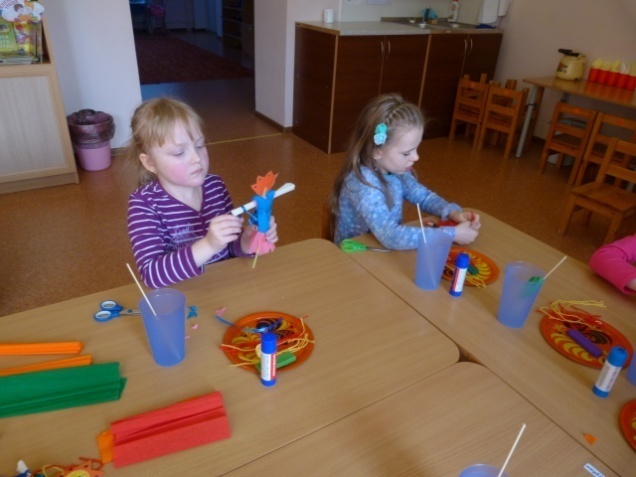 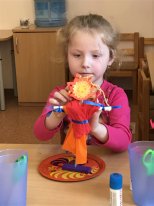 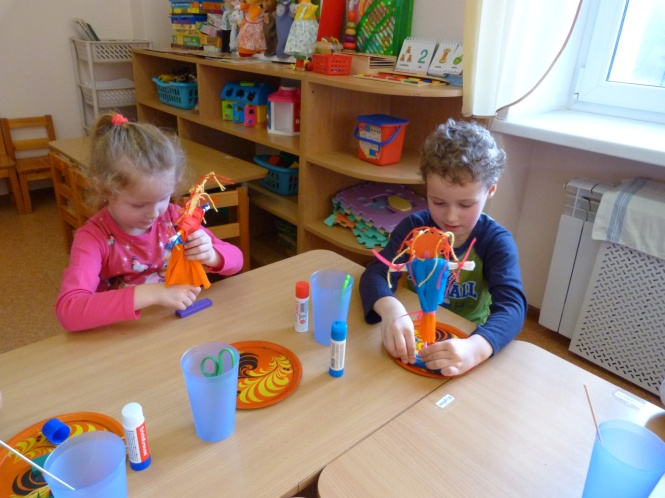 Вот такие куклы-чучелки         у нас получились.
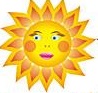 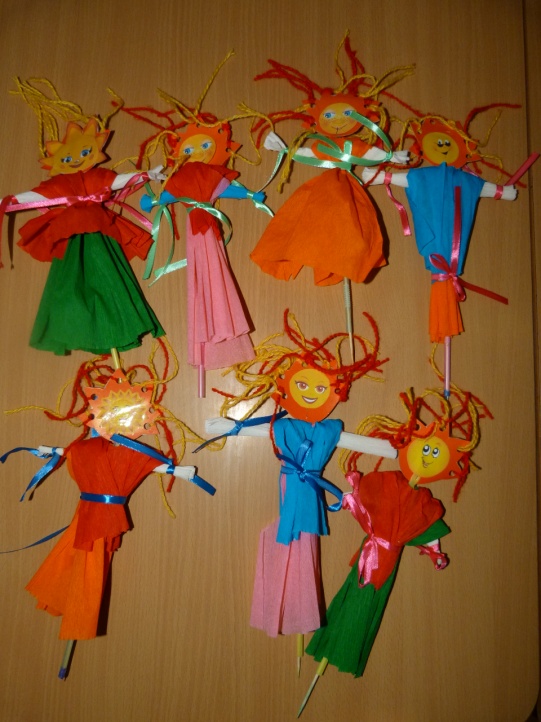 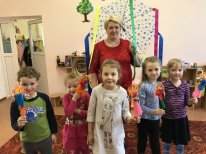 Давайте скажем: «Масленица, прощай! А на тот год опять приезжай!»
Желаю успеха!
Педагогический анализ:
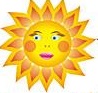 У детей развиваются творческие способности, воображение и индивидуальное самовыражение при выполнении кукол-чучелок с использованием бумаги и ниток.
 Формируются творческие способности в создании поделки. 
 Закрепляются  трудовые навыки: складывание, сворачивание, скручивание, обматывание, нанизывание, завязывание.
В дальнейшей работе с детьми будем совершенствовать мелкую моторику. Продолжать упражнять в умении завязывать узелки и нанизывании ниток.
Интернет-ресурсы:
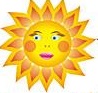 www.yandex.ru 
www.ped-kopilka.ru
www.maam.ru
www.nsportal.ru
www.linda6035.ucoz.ru
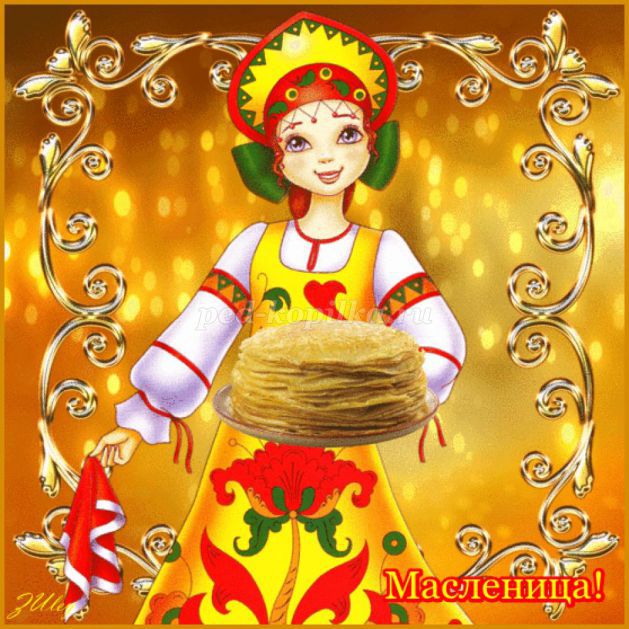 Спасибо за внимание!